Stop Waiting in Line
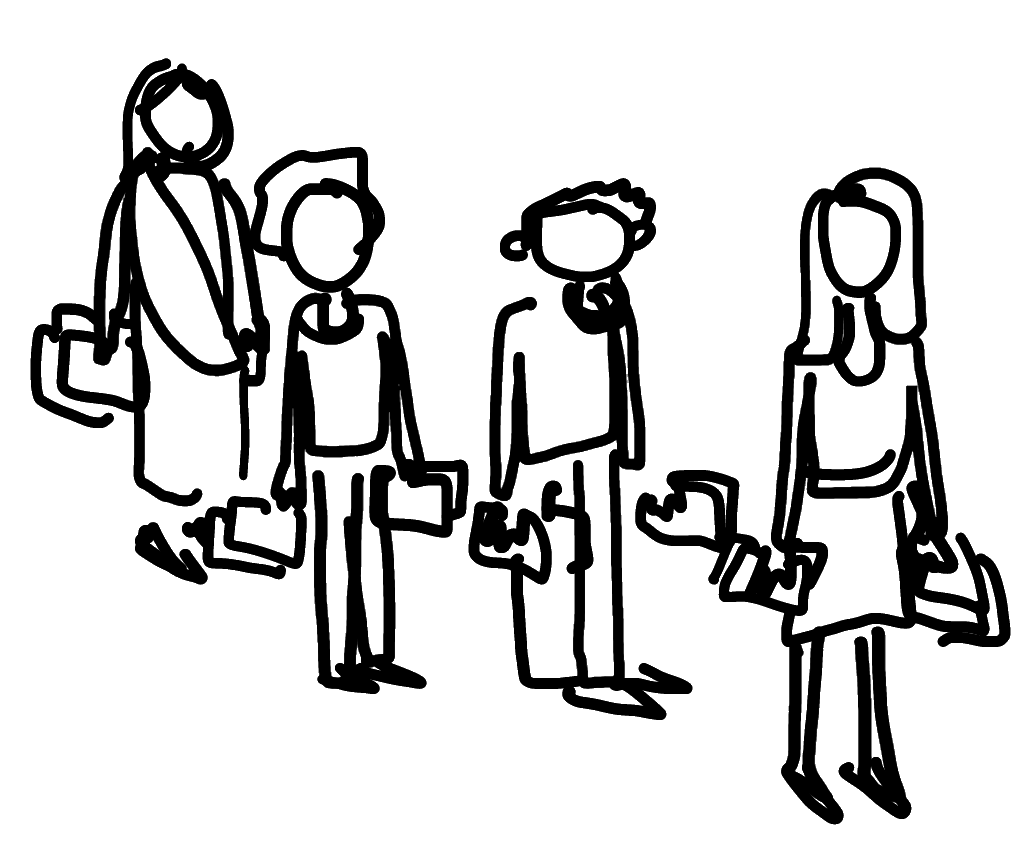 Thankfully, there are some things that God offers Christians, for which we do not have to wait in line!
[Speaker Notes: Just this past week I watched a report on the TV about long lines, with people in some urban areas waiting for hours to cast their vote in the Presidential election.
Waiting in line is a part of life!  (Grocery store, gas station post office, bank)
Longest I ever waiting was to get on the Texas Giant at Six Flags years ago… over two hours!
Wouldn’t it be great not to have to wait in line?
Thankfully, there are some things for which Christians do not have to wait in line. 
They are constantly available to us, without delay. 
The question is whether we are availing ourselves of their immediate access.]
There is no waiting in line…
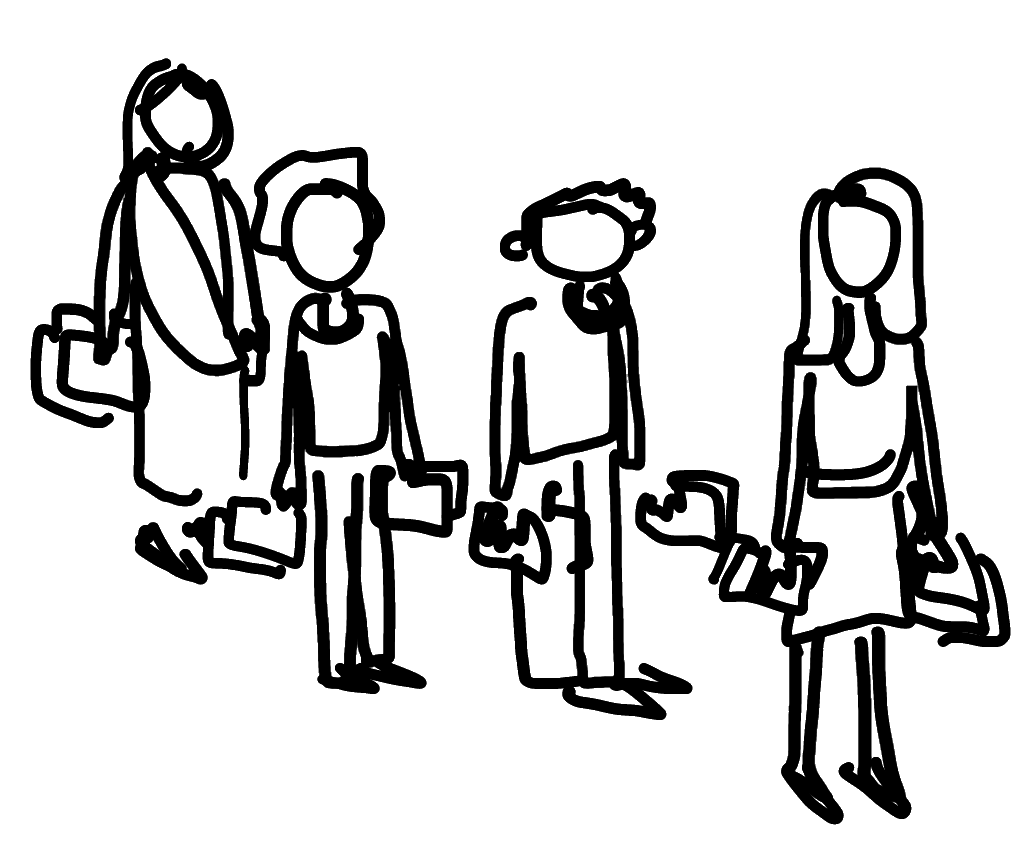 To be Heard by God in Prayer!

Hebrews 4:15-16
1 John 5:14-15
James 1:5
[Speaker Notes: There is no waiting in line to be heard by God in prayer.
God is always available to the Christian when we pray. 
(Hebrews 4:15-16), “For we do not have a High Priest who cannot sympathize with our weaknesses, but was in all points tempted as we are, yet without sin. 16 Let us therefore come boldly to the throne of grace, that we may obtain mercy and find grace to help in time of need.”

(1 John 5:14-15), “Now this is the confidence that we have in Him, that if we ask anything according to His will, He hears us. 15 And if we know that He hears us, whatever we ask, we know that we have the petitions that we have asked of Him.”

(James 1:5), “If any of you lacks wisdom, let him ask of God, who gives to all liberally and without reproach, and it will be given to him.”]
There is no waiting in line…
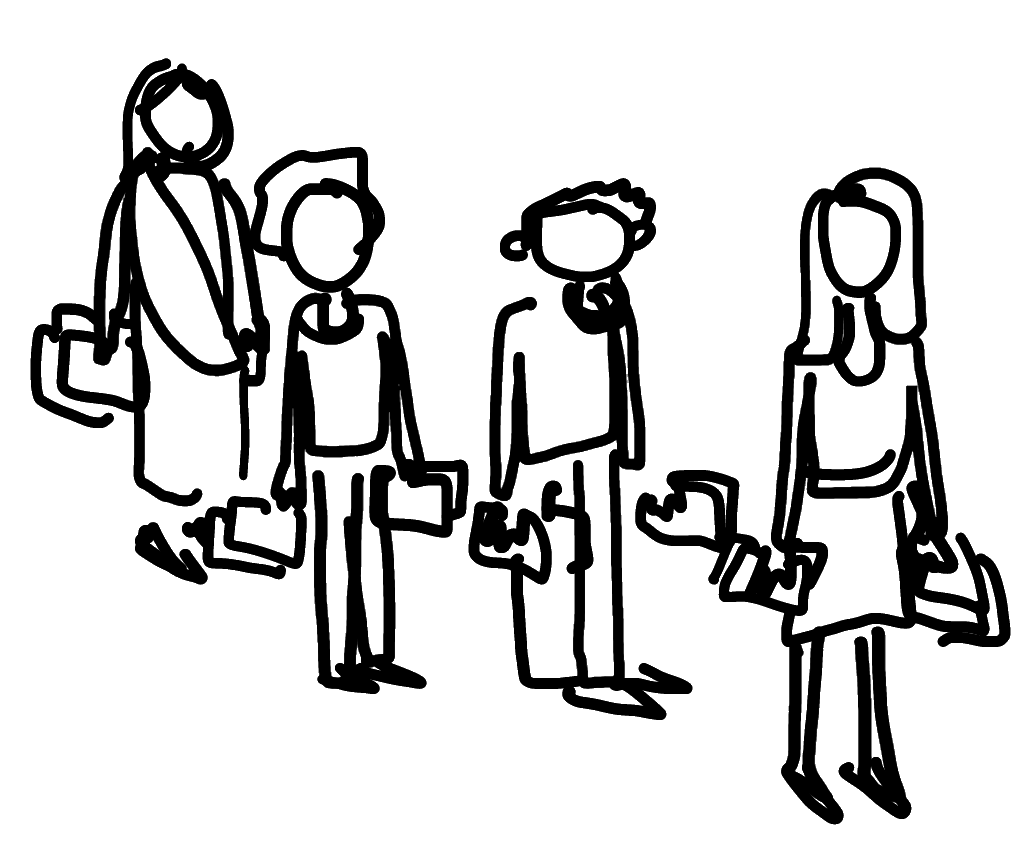 To Receive Spiritual Blessings!

Ephesians 1:3
Ephesians 3:20-21
Philippians 4:19
[Speaker Notes: There is no waiting in line to receive spiritual blessings. 
The Lord showers his blessings on us every day. 
(Ephesians 1:3), “Blessed be the God and Father of our Lord Jesus Christ, who has blessed us with every spiritual blessing in the heavenly places in Christ.”

(Ephesians 3:20-21), “Now to Him who is able to do exceedingly abundantly above all that we ask or think, according to the power that works in us, 21 to Him be glory in the church by Christ Jesus to all generations, forever and ever. Amen.”

(Philippians 4:19), “And my God shall supply all your need according to His riches in glory by Christ Jesus.”]
There is no waiting in line…
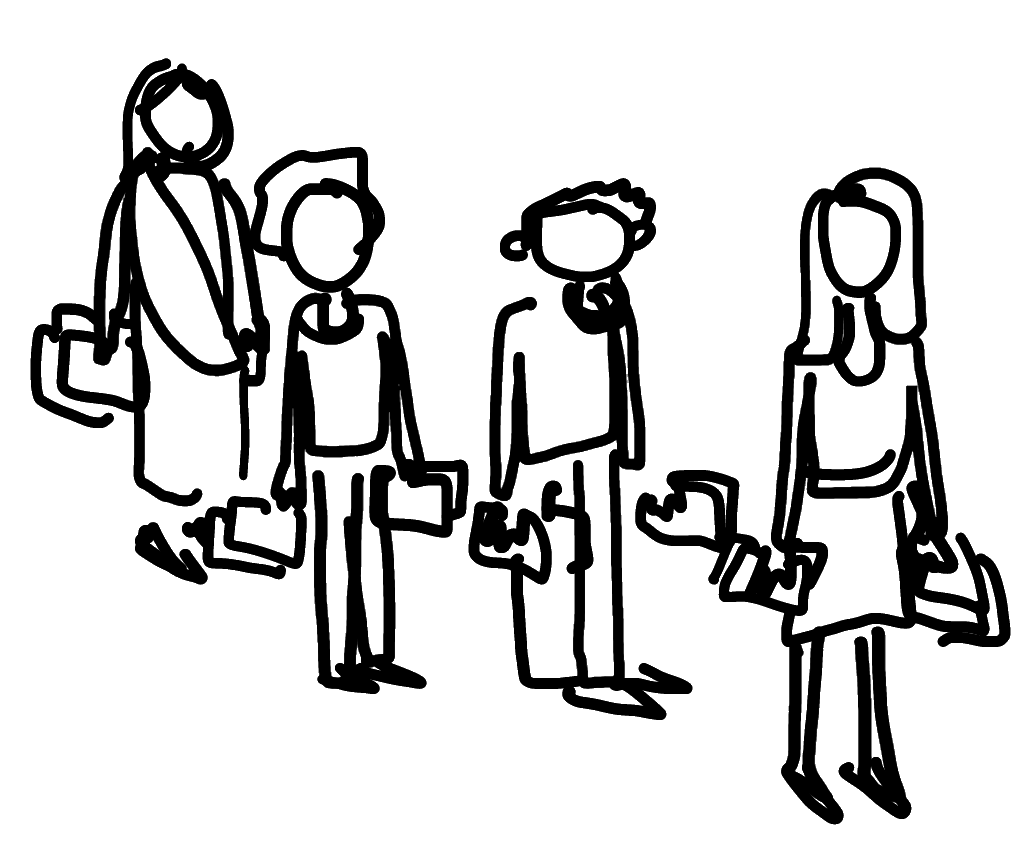 To Praise and Worship the God of Heaven!

Hebrews 13:15
Acts 16:25
James 5:13
[Speaker Notes: There is no waiting in line to praise and worship the God of Heaven.
While it is right to do so on the Lord’s Day, Christians do not have to wait until Sunday to praise God.
We can continually worship God, regardless of our circumstance. 
(Hebrews 13:15), “Therefore by Him let us continually offer the sacrifice of praise to God, that is, the fruit of our lips, giving thanks to His name.”

(Acts 16:25), “But at midnight Paul and Silas were praying and singing hymns to God, and the prisoners were listening to them.”

(James 5:13), “Is anyone among you suffering? Let him pray. Is anyone cheerful? Let him sing psalms.”]
There is no waiting in line…
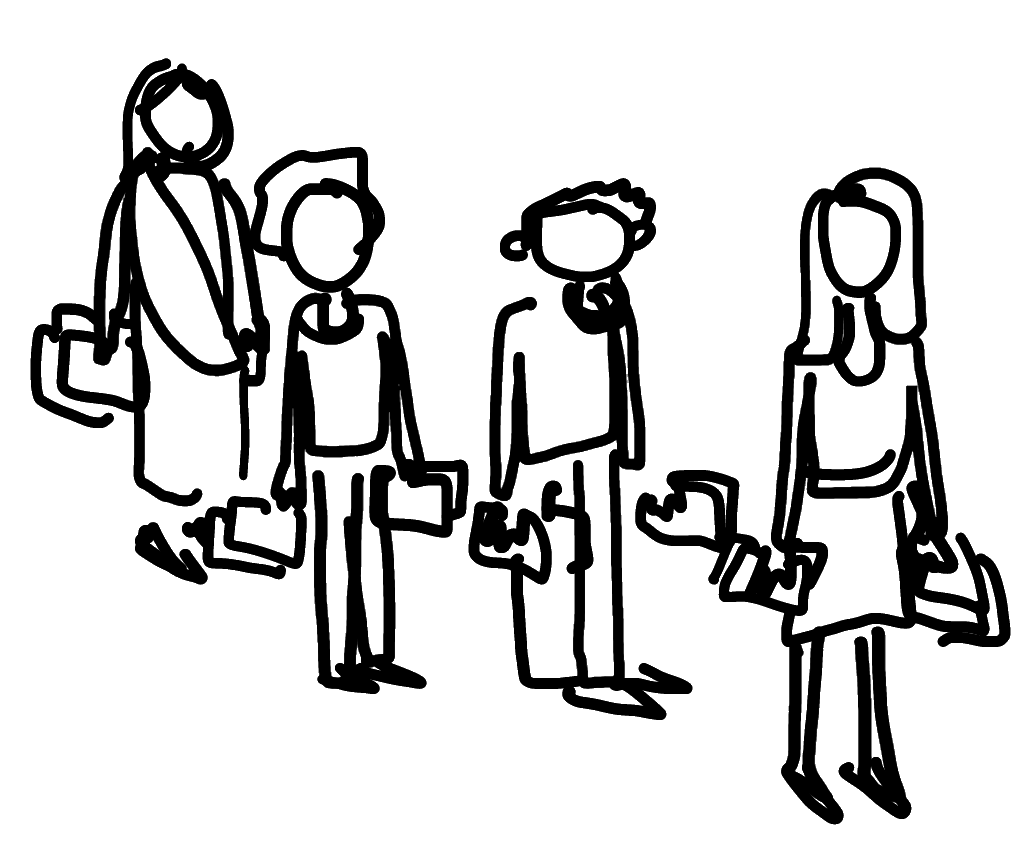 To Read and Learn More of God’s Word!

2 Timothy 2:15
1 Timothy 4:13
[Speaker Notes: There is no waiting in line to read and learn more of God’s word. 
The Bible is the most accessible book on the earth; we should be reading and studying it more. 
(2 Timothy 2:15), “Be diligent to present yourself approved to God, a worker who does not need to be ashamed, rightly dividing the word of truth.”

(1 Timothy 4:13), “Till I come, give attention to reading, to exhortation, to doctrine.”]
If you are not a Christian…
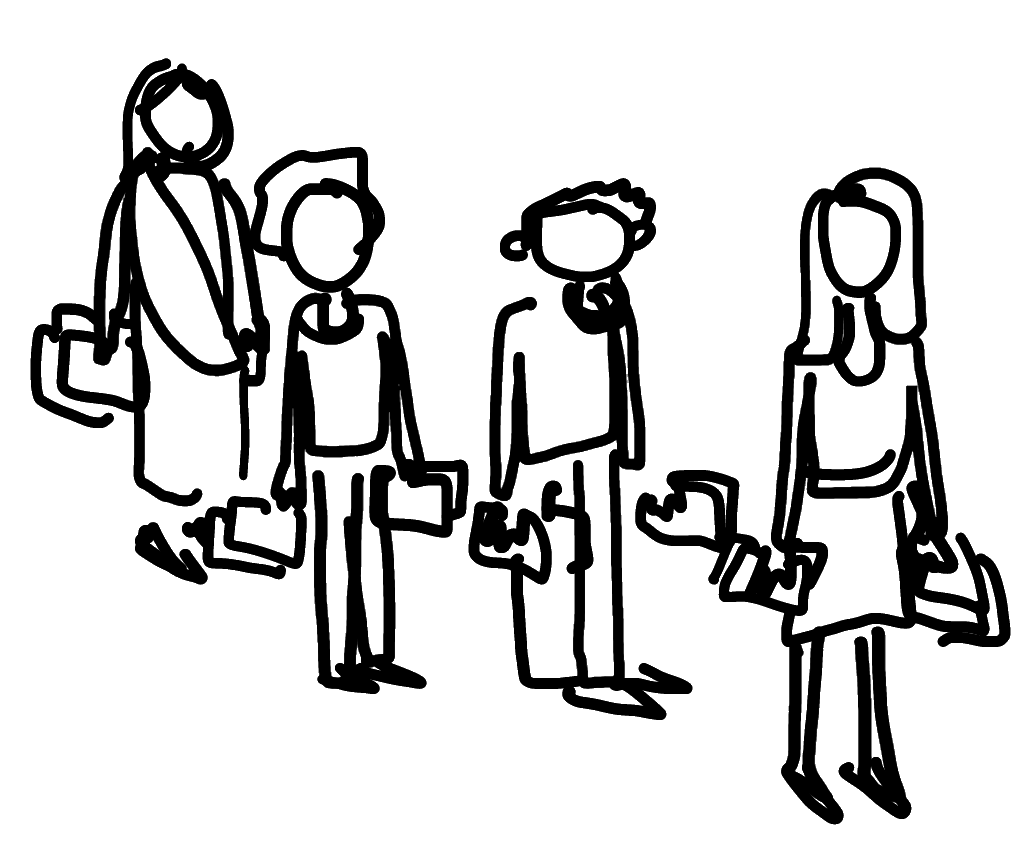 …there is no waiting in line to obey the gospel!

Matthew 7:21-23
Acts 16:33
2 Corinthians 6:2
[Speaker Notes: If you are not a Christian, you are lost in your sins. However, you should know there are things you do not have to wait in line for, either.
There is no waiting in line to obey the gospel. 
God does not want you to delay obey his commands 
(Matthew 7:21-23), “Not everyone who says to Me, ‘Lord, Lord,’ shall enter the kingdom of heaven, but he who does the will of My Father in heaven. 22 Many will say to Me in that day, ‘Lord, Lord, have we not prophesied in Your name, cast out demons in Your name, and done many wonders in Your name?’ 23 And then I will declare to them, ‘I never knew you; depart from Me, you who practice lawlessness!’”
You can obey God and be saved now! 
(Acts 16:33), “And he took them the same hour of the night and washed their stripes. And immediately he and all his family were baptized.”

(2 Corinthians 6:2), “For He says: “In an acceptable time I have heard you, and in the day of salvation I have helped you.” Behold, now is the accepted time; behold, now is the day of salvation.”]
If you are not a Christian…
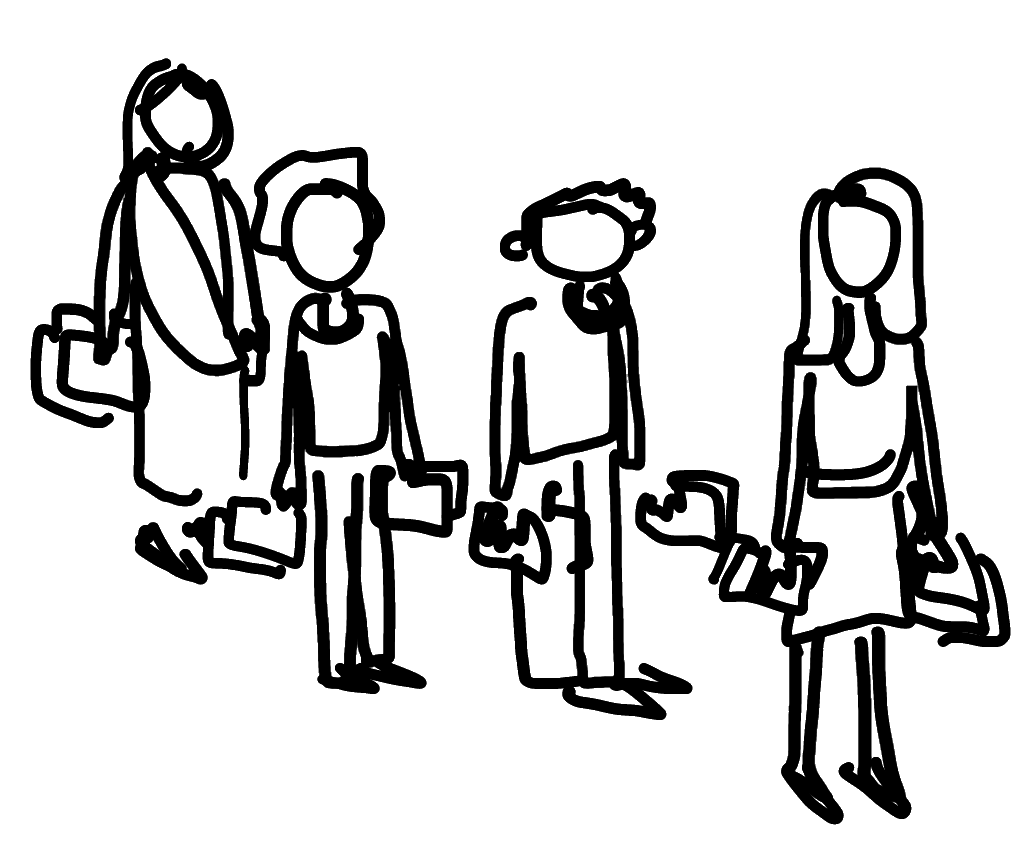 …there is no waiting in line before you are saved from your sins!

Acts 22:16
Acts 2:37-38, 41, 47
[Speaker Notes: There is no waiting in line before you are really saved from your sins. 
There is no period of probation before you are actually forgiven.  (Weird, purgatory)
God’s pardon of sins is immediate
(Acts 22:16), “And now why are you waiting? Arise and be baptized, and wash away your sins, calling on the name of the Lord.’”

(Acts 2:37-38), “Now when they heard this, they were cut to the heart, and said to Peter and the rest of the apostles, “Men and brethren, what shall we do?” 38 Then Peter said to them, “Repent, and let every one of you be baptized in the name of Jesus Christ for the remission of sins; and you shall receive the gift of the Holy Spirit.”
(41), “Then those who gladly received his word were baptized; and that day about three thousand souls were added to them.”
(47), ”praising God and having favor with all the people. And the Lord added to the church daily those who were being saved.”]
Conclusion
When Jesus returns there will be no waiting for judgment!

John 5:28-29
Acts 17:31
Philippians 3:20-21
“Behold, now is the day of salvation” (2 Corinthians 6:2)
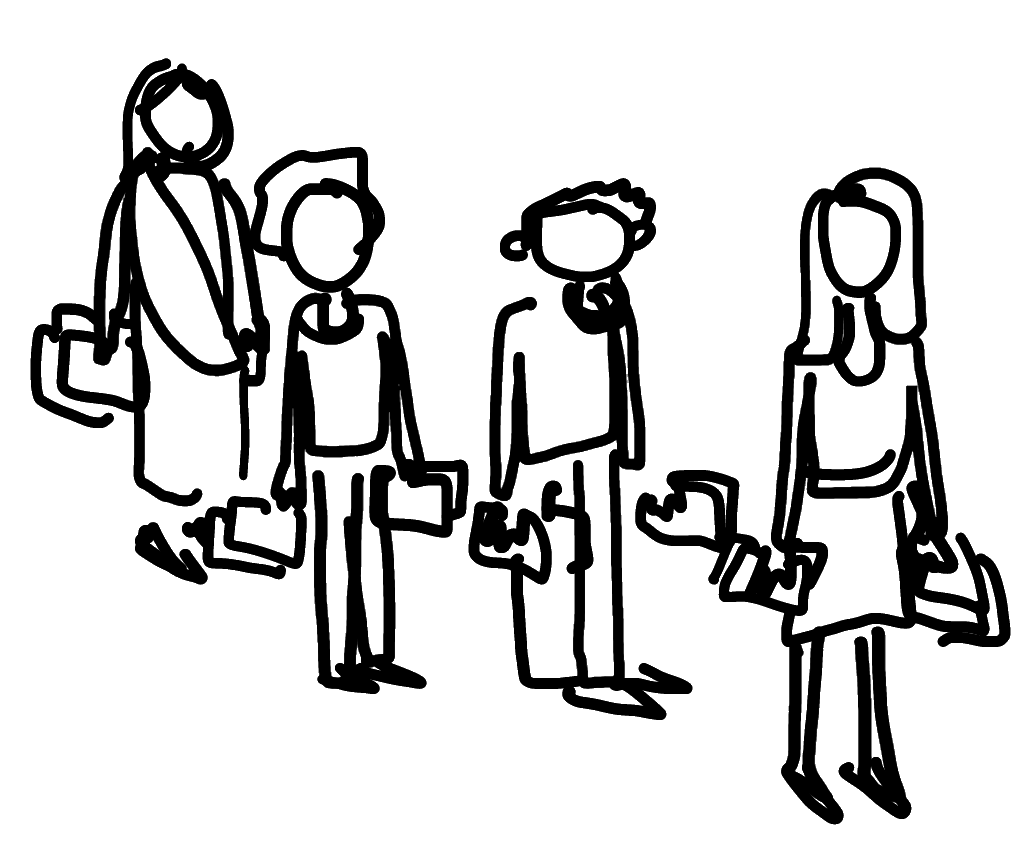 [Speaker Notes: When Jesus returns there will be no waiting for judgment. 
Jesus is not coming to earth 1,000 years before the judgment. 
All will be raised from the dead to stand before Almighty God at once 
(John 5:28-29), “Do not marvel at this; for the hour is coming in which all who are in the graves will hear His voice 29 and come forth—those who have done good, to the resurrection of life, and those who have done evil, to the resurrection of condemnation.”
(Acts 17:31), “because He has appointed a day on which He will judge the world in righteousness by the Man whom He has ordained. He has given assurance of this to all by raising Him from the dead.”
Those who “have done good” will be raised to eternal life, but those who have “done evil” will be condemned.
Presently, Christians “eagerly wait” for the return of Jesus Christ and the eternal blessings he will bring
(Philippians 3:20-21), “For our citizenship is in heaven, from which we also eagerly wait for the Savior, the Lord Jesus Christ, 21 who will transform our lowly body that it may be conformed to His glorious body, according to the working by which He is able even to subdue all things to Himself.”
Christians are “looking for and hastening the coming of the day of God,” since it will be a day of great reward
Stop waiting! “Behold, now is the day of salvation” (2 Corinthians 6:2).

Based on article by Joe R. Price]